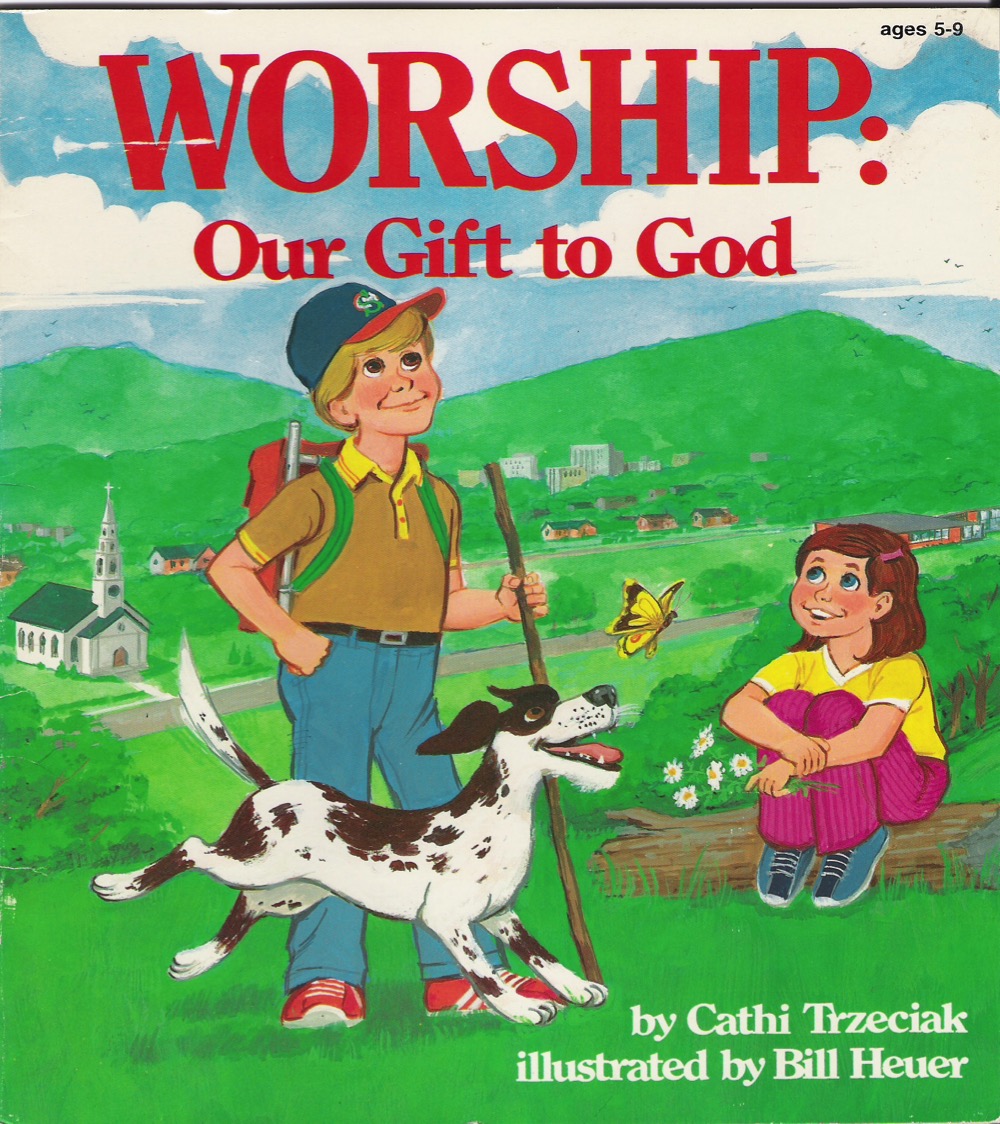 Taught by Dr. Ron Man for Doctor of Ministry StudentsUploaded by Dr. Rick Griffith • Singapore Bible CollegeFiles in many languages for free download at BibleStudyDownloads.org
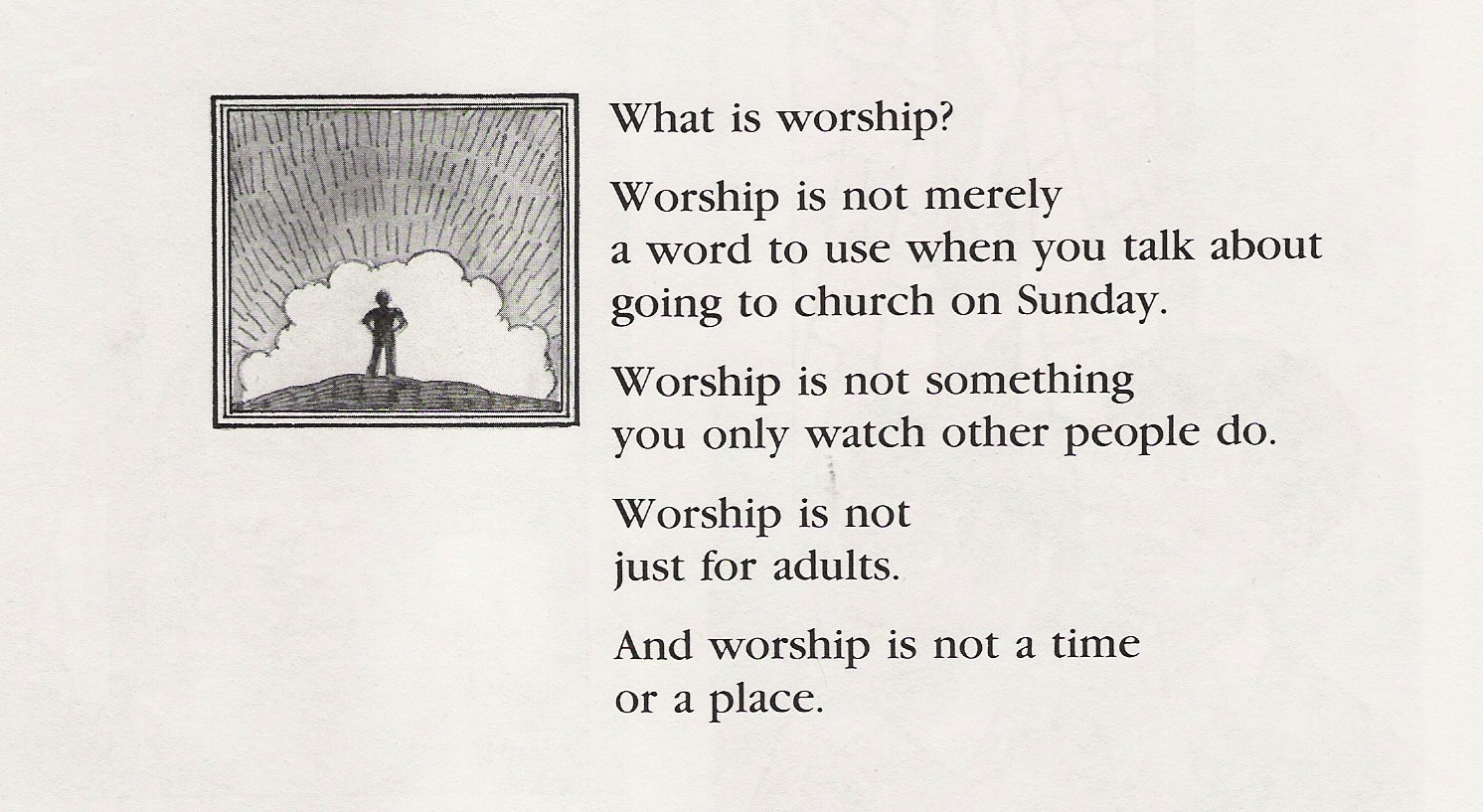 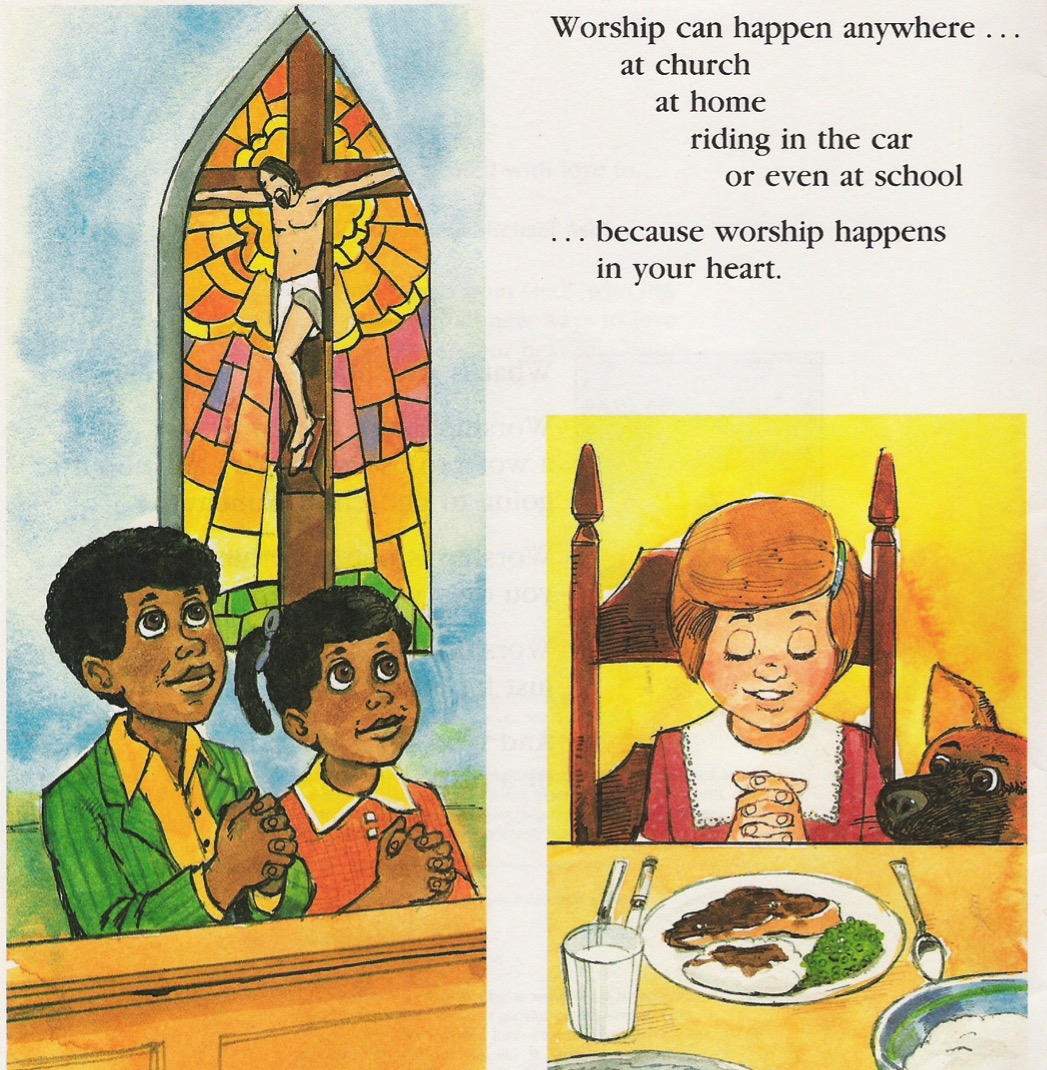 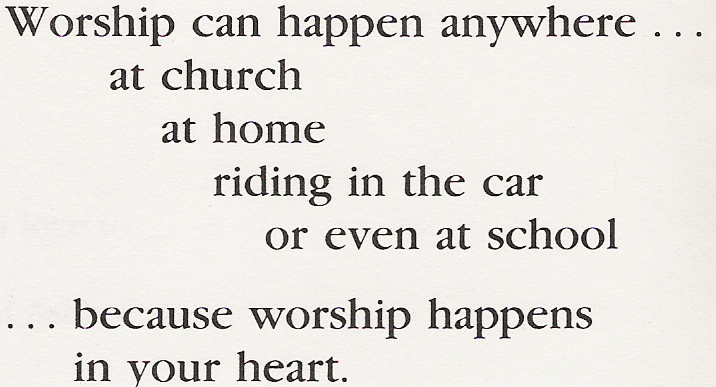 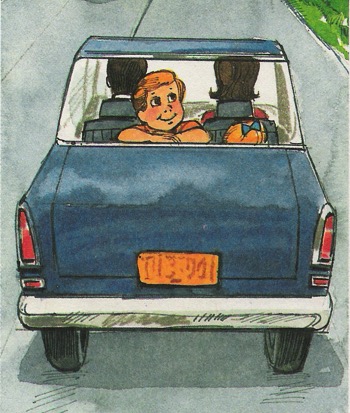 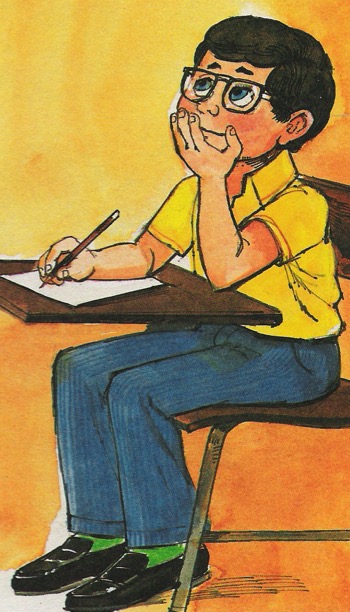 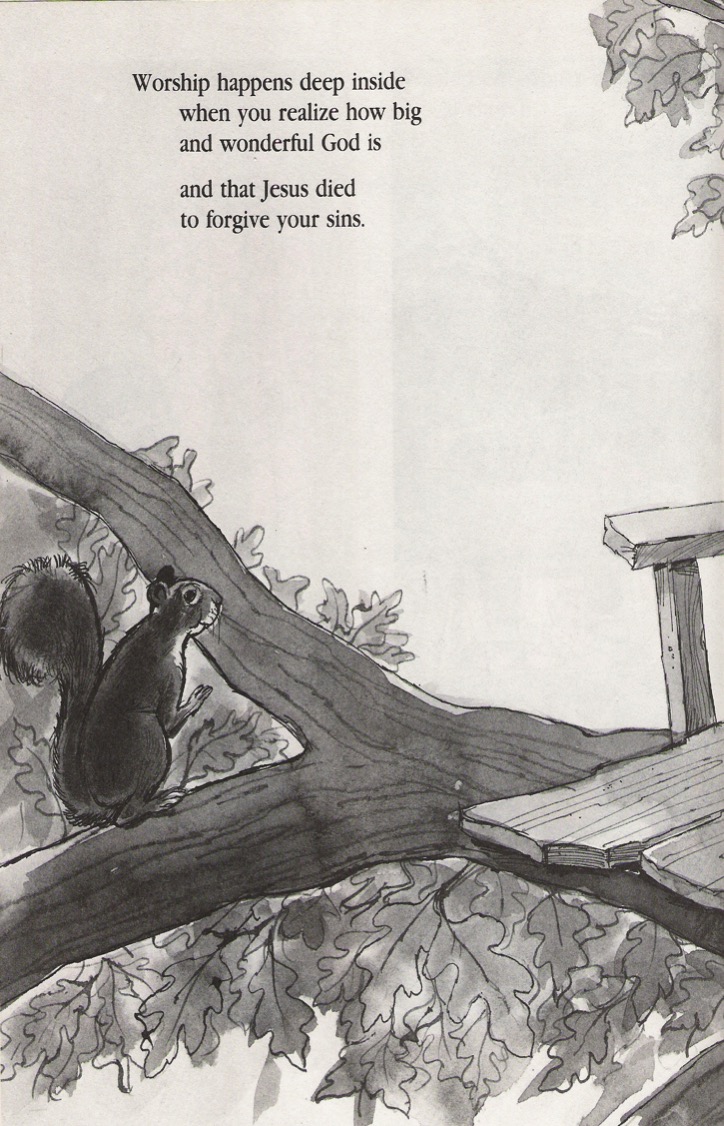 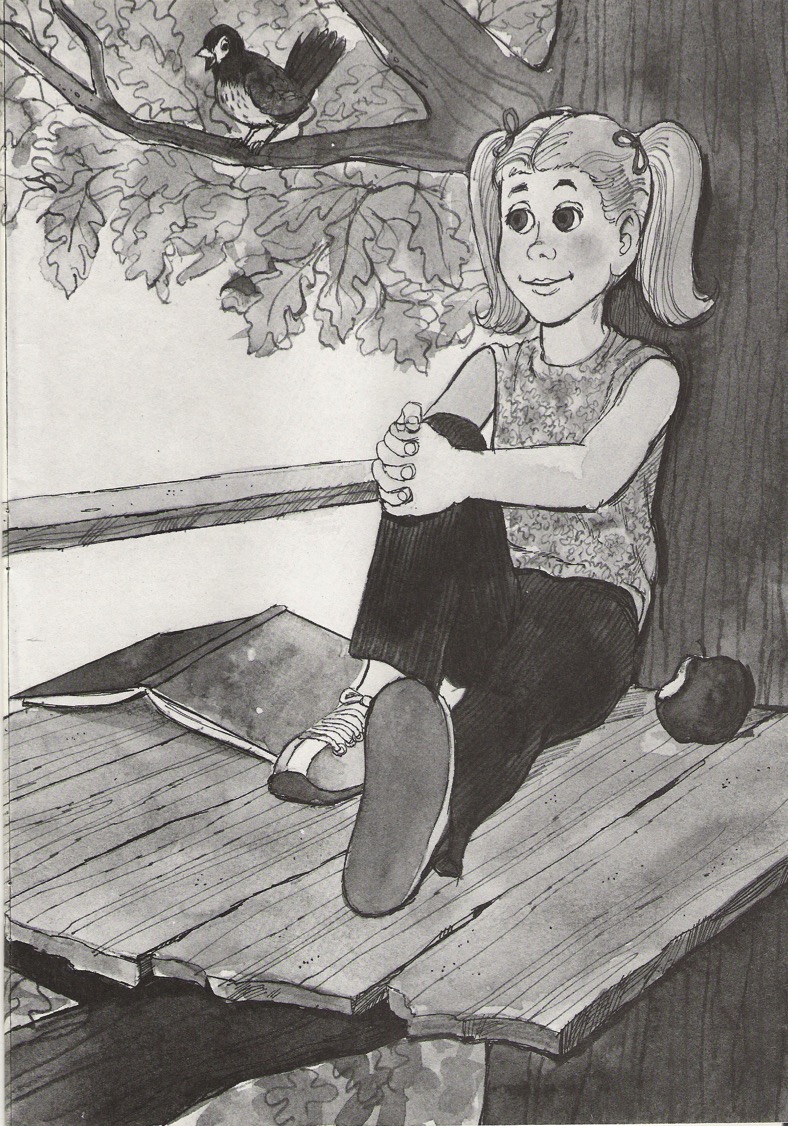 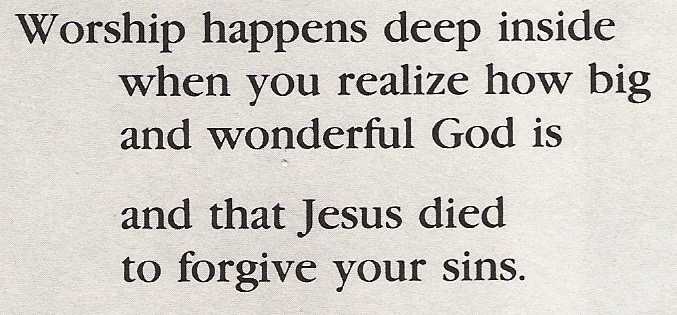 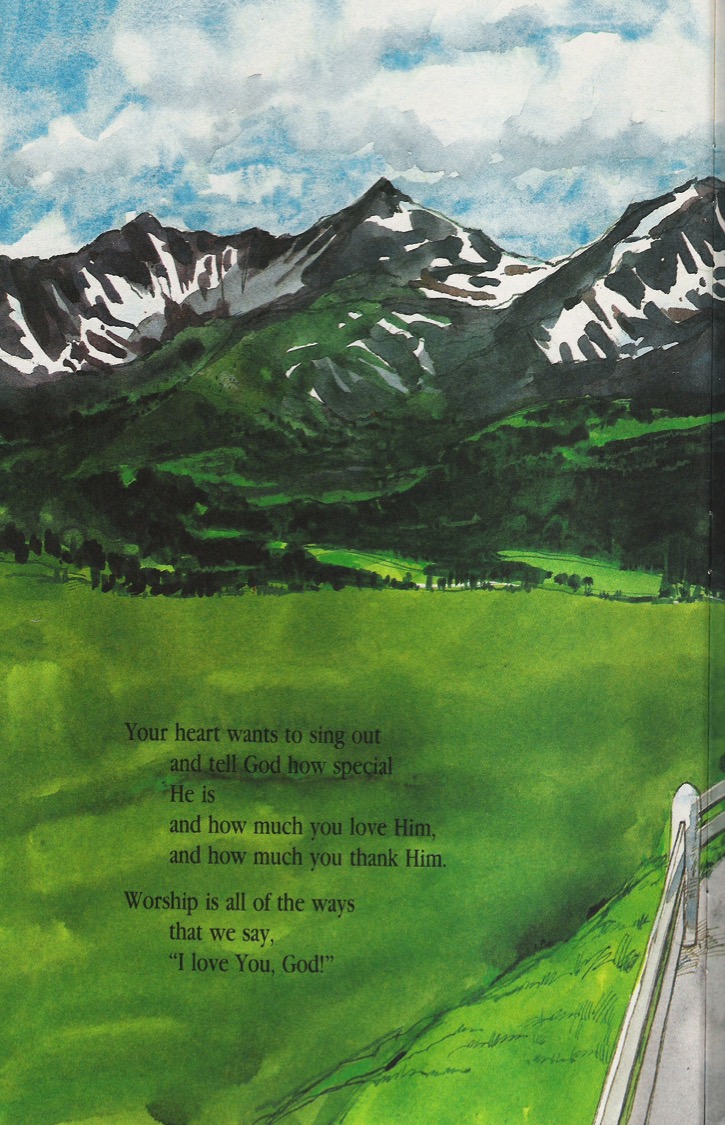 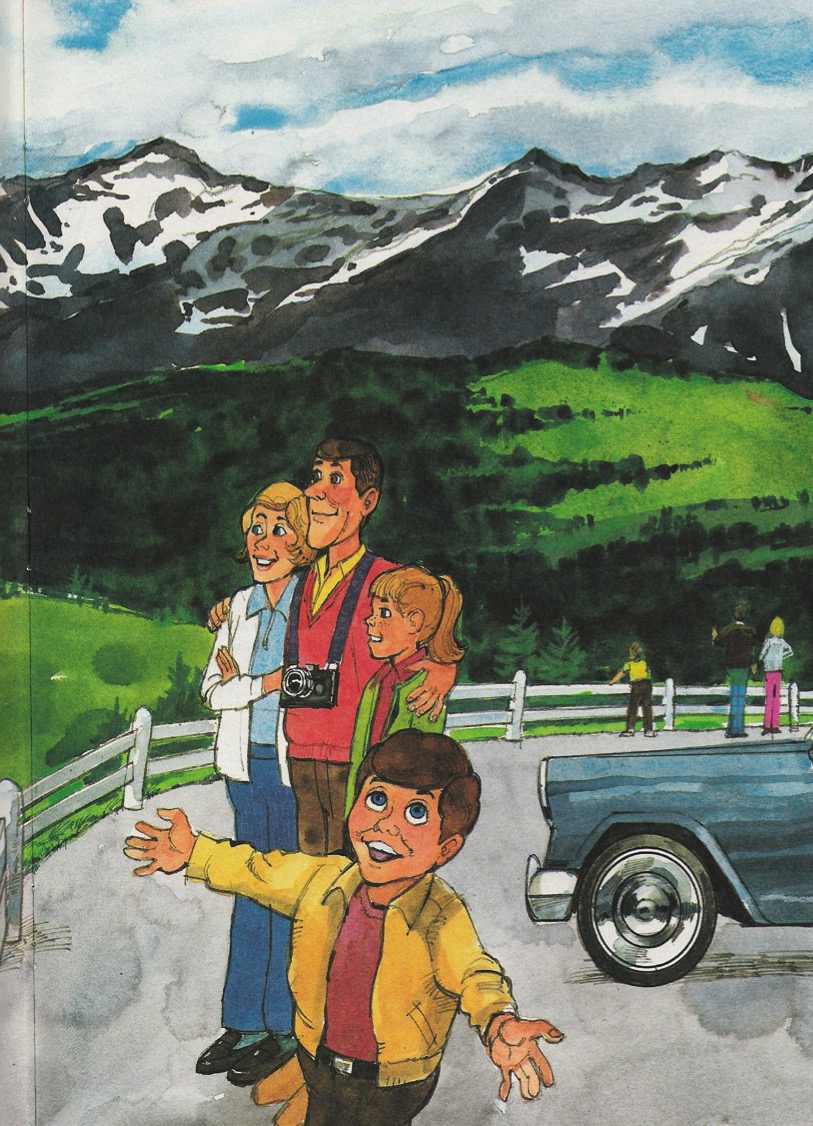 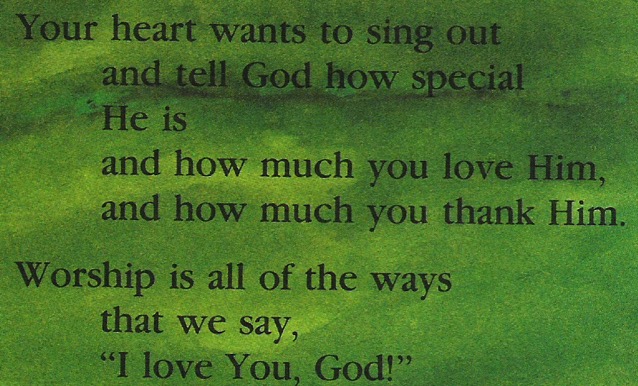 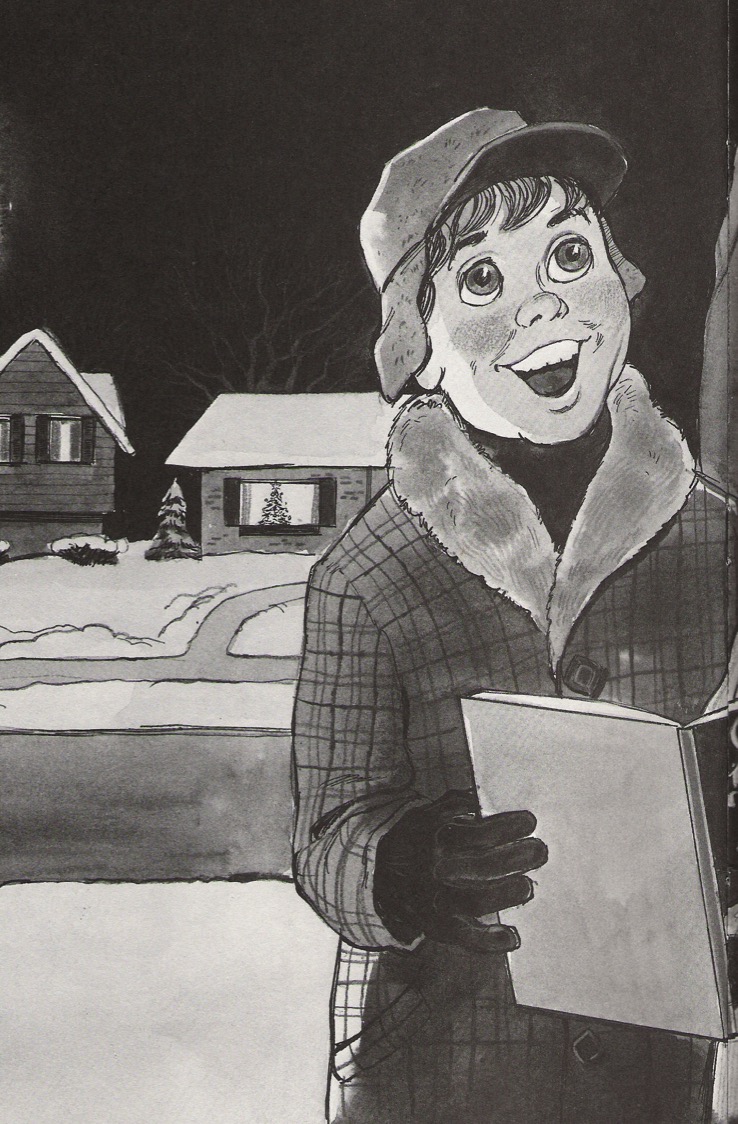 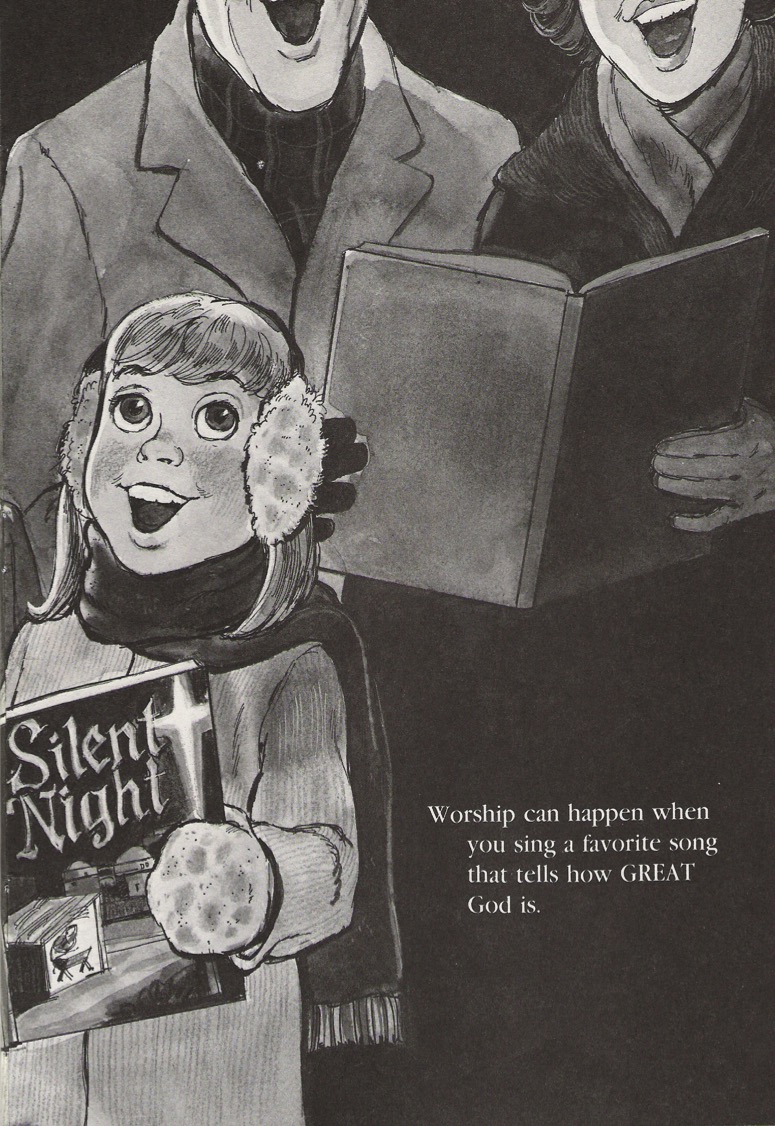 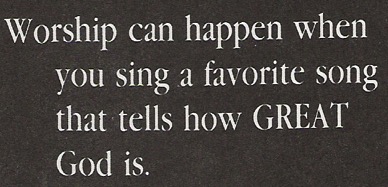 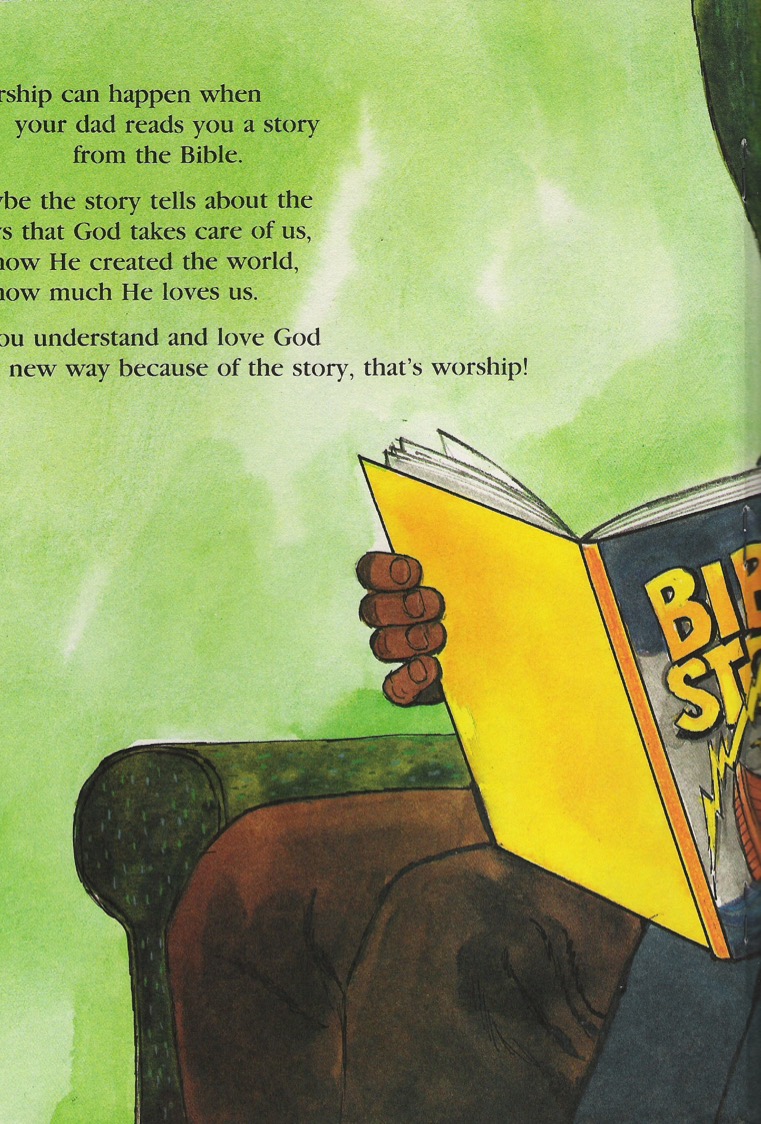 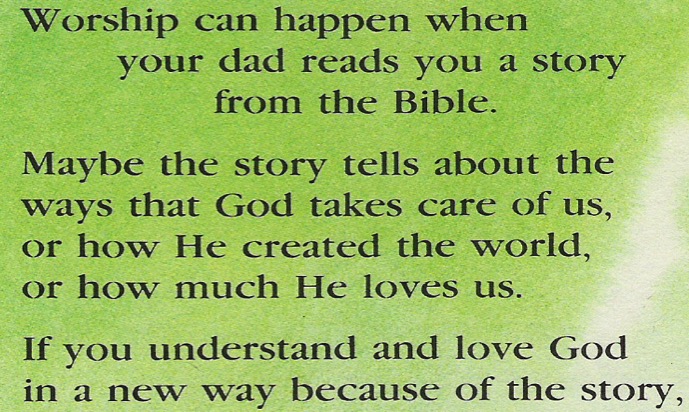 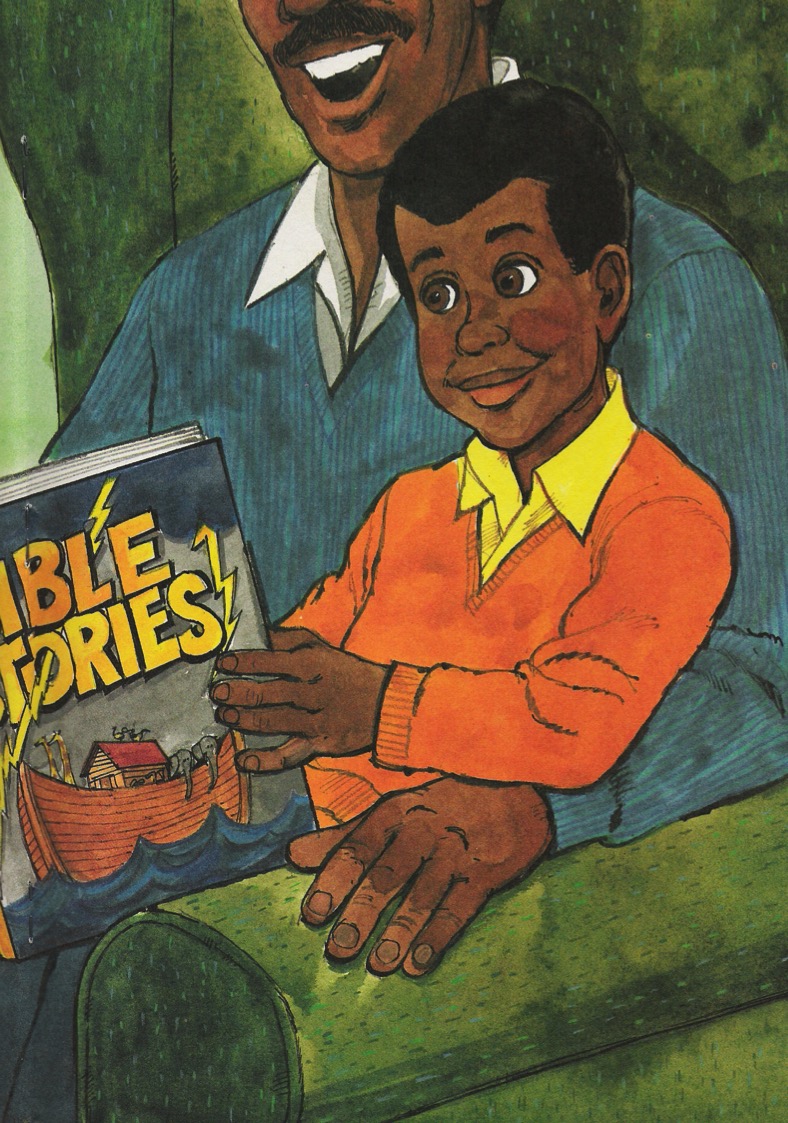 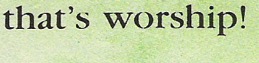 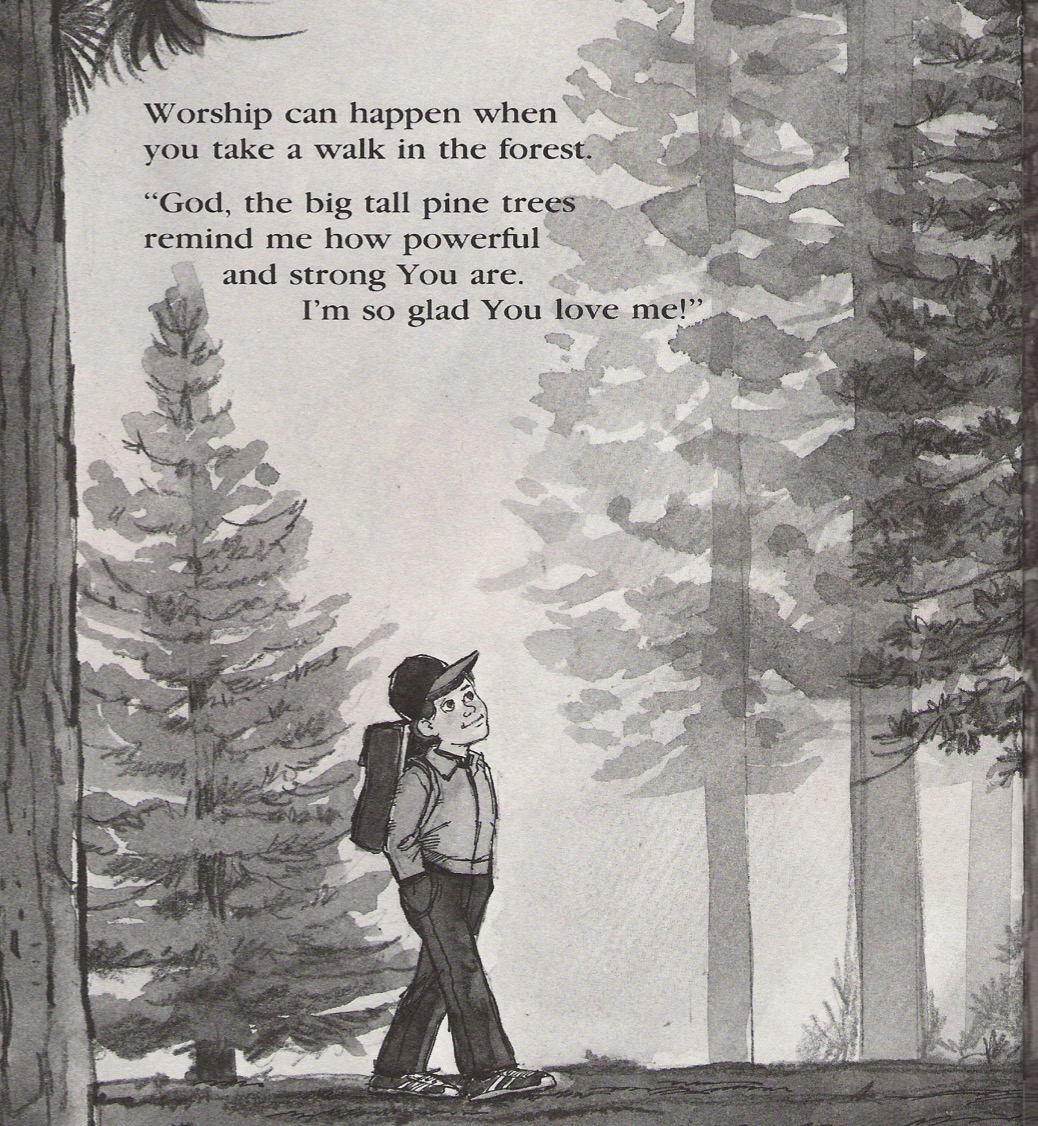 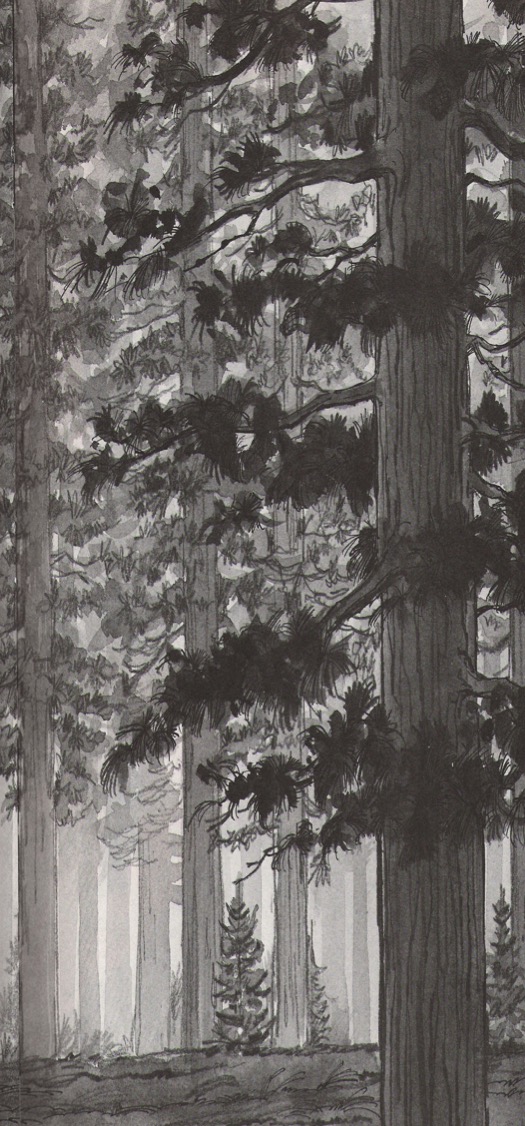 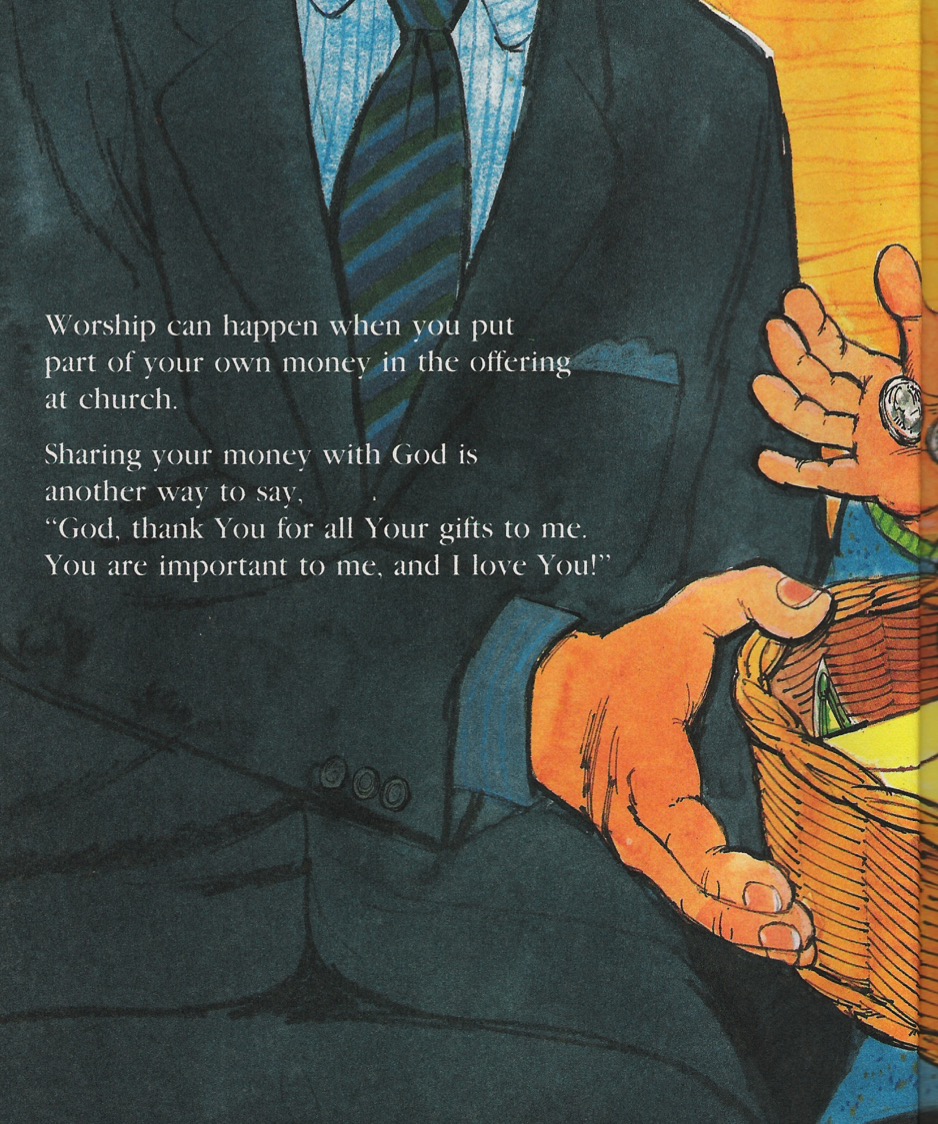 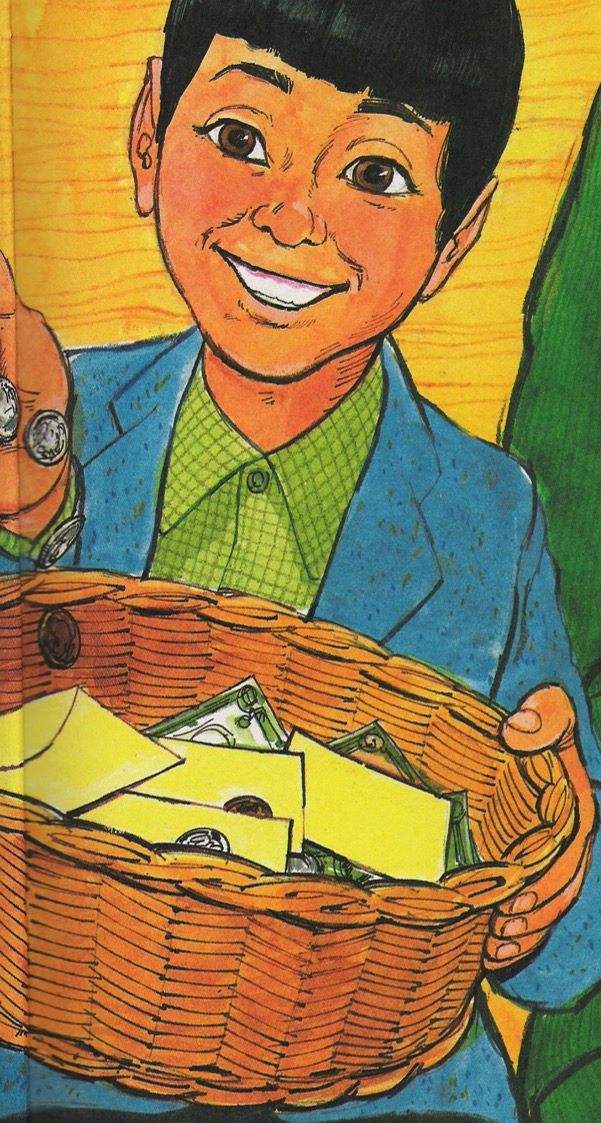 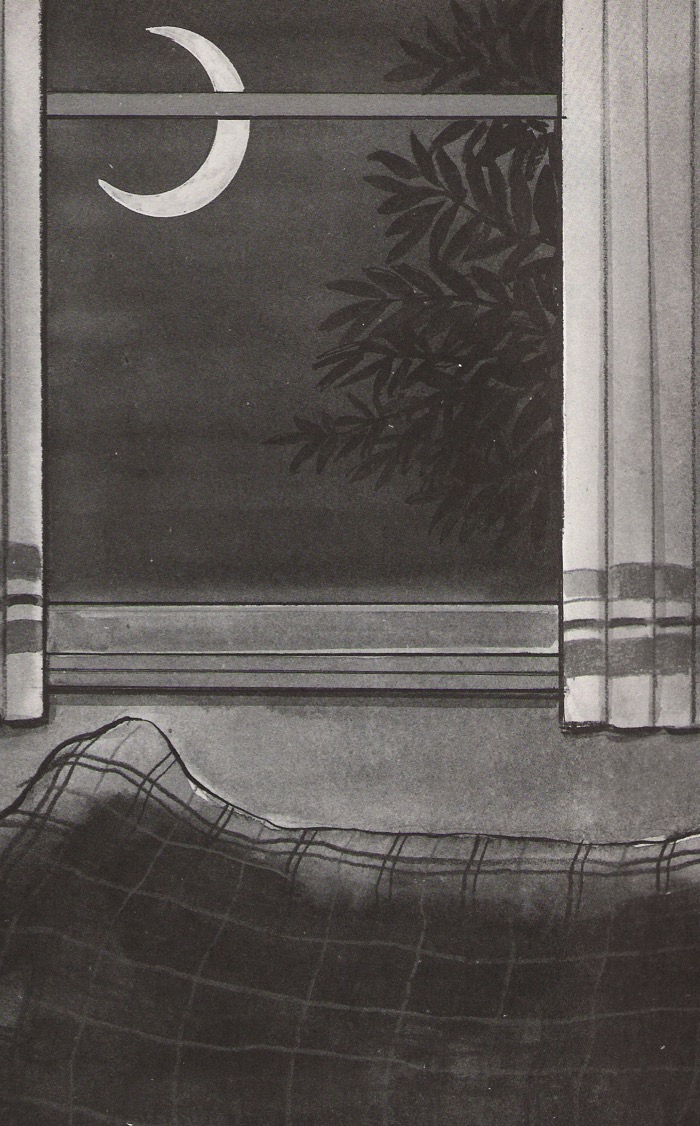 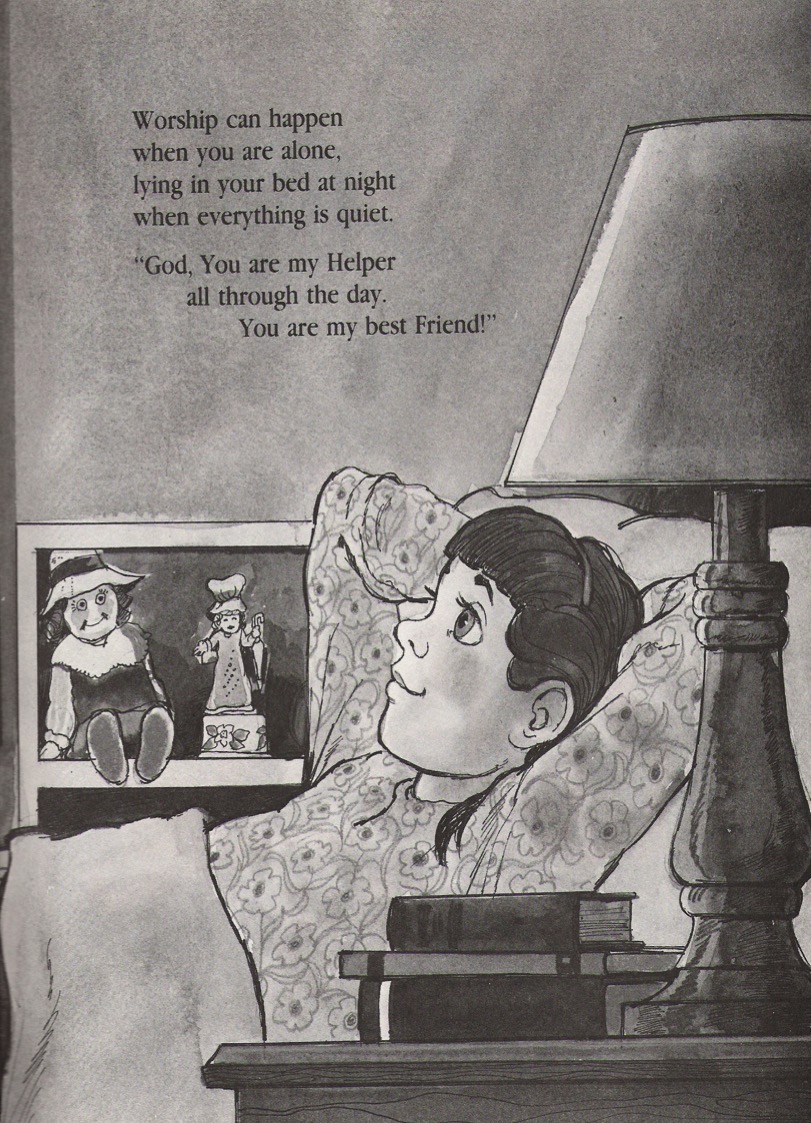 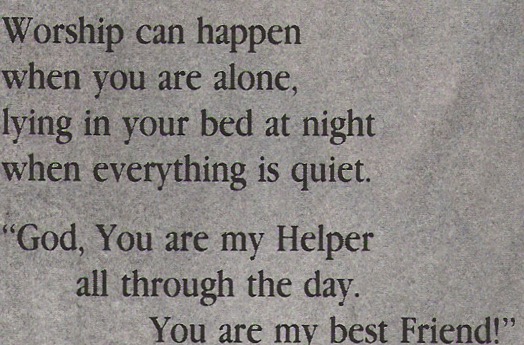 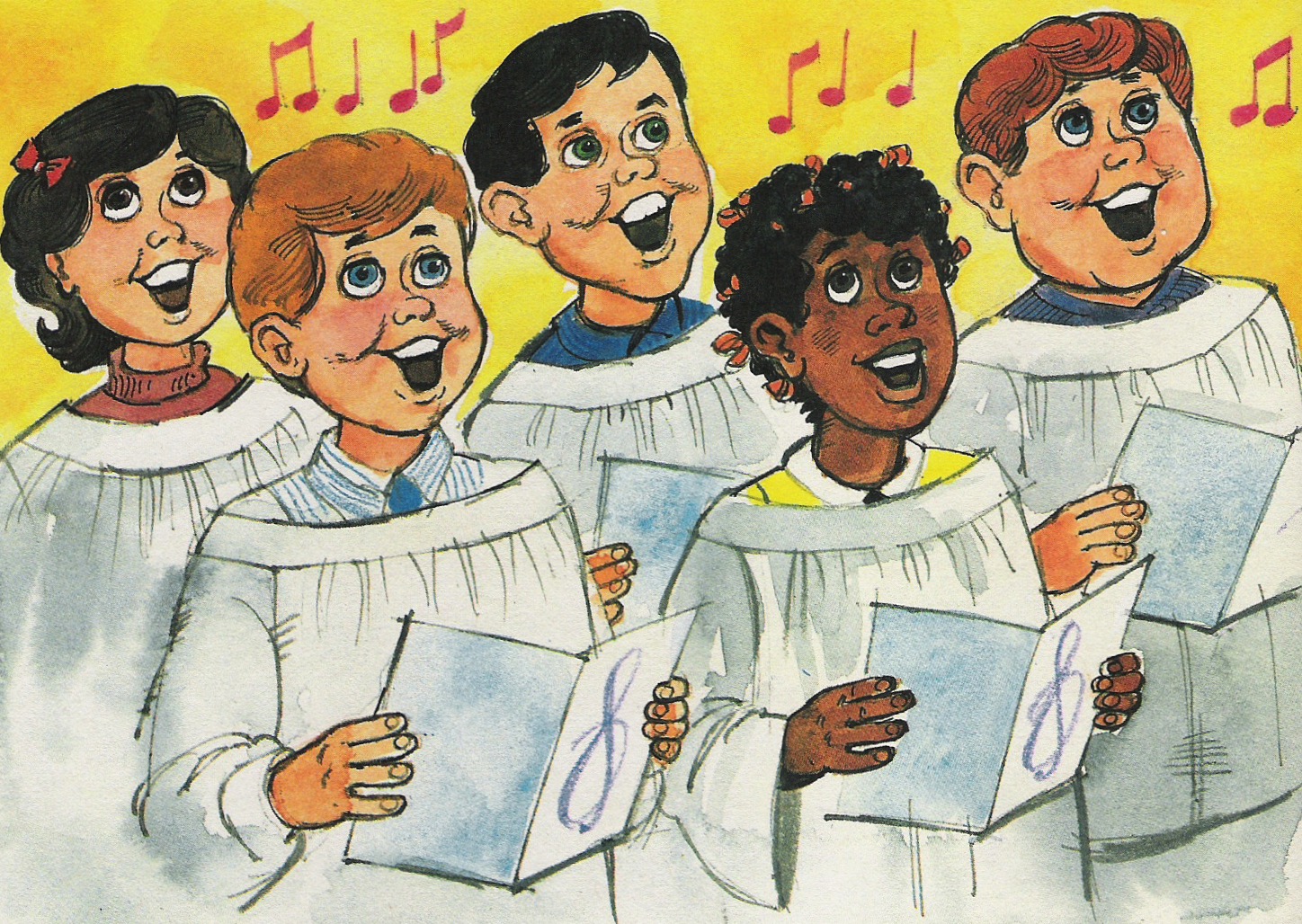 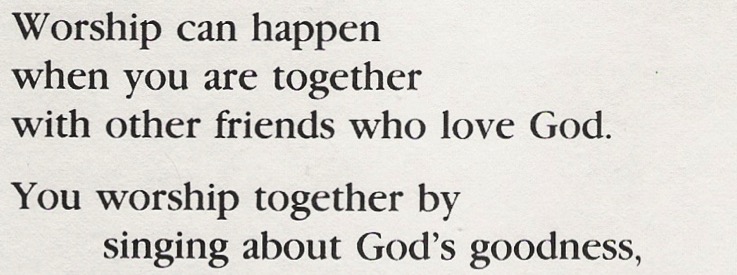 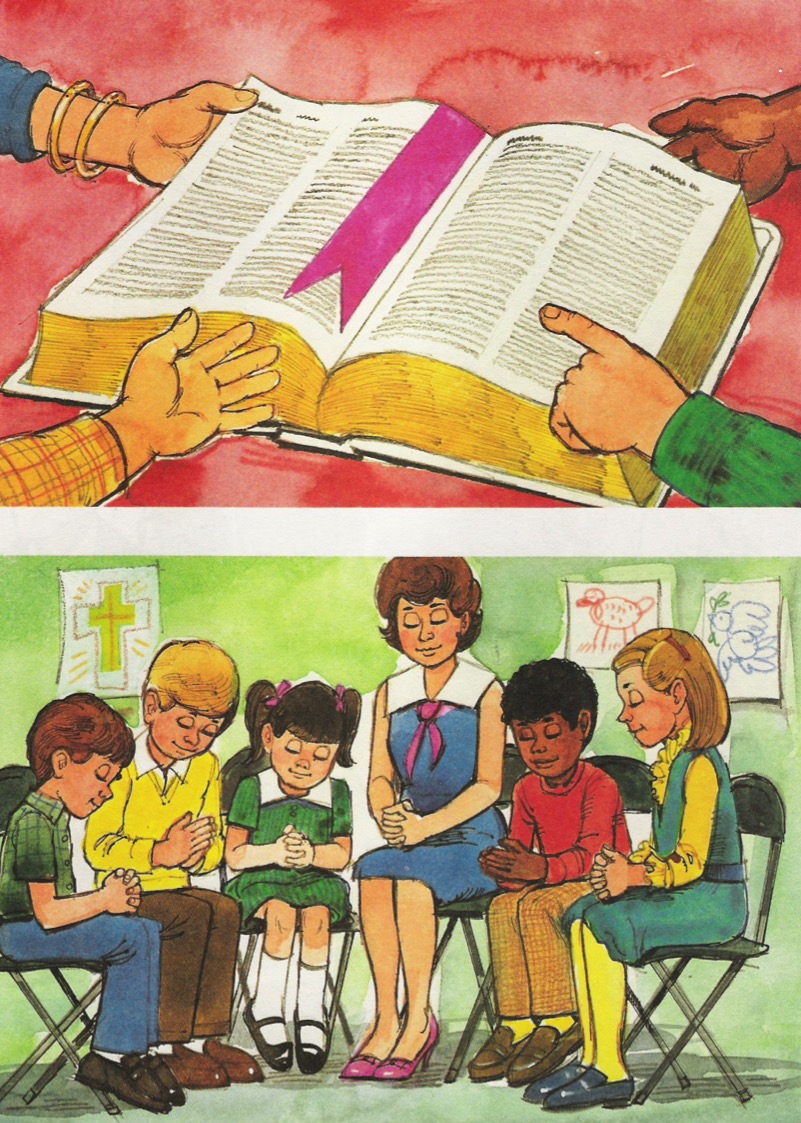 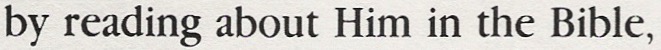 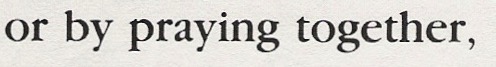 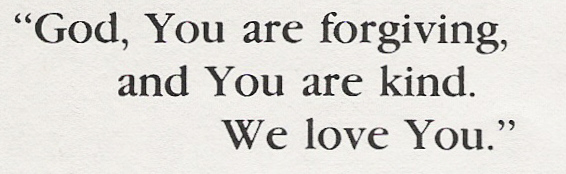 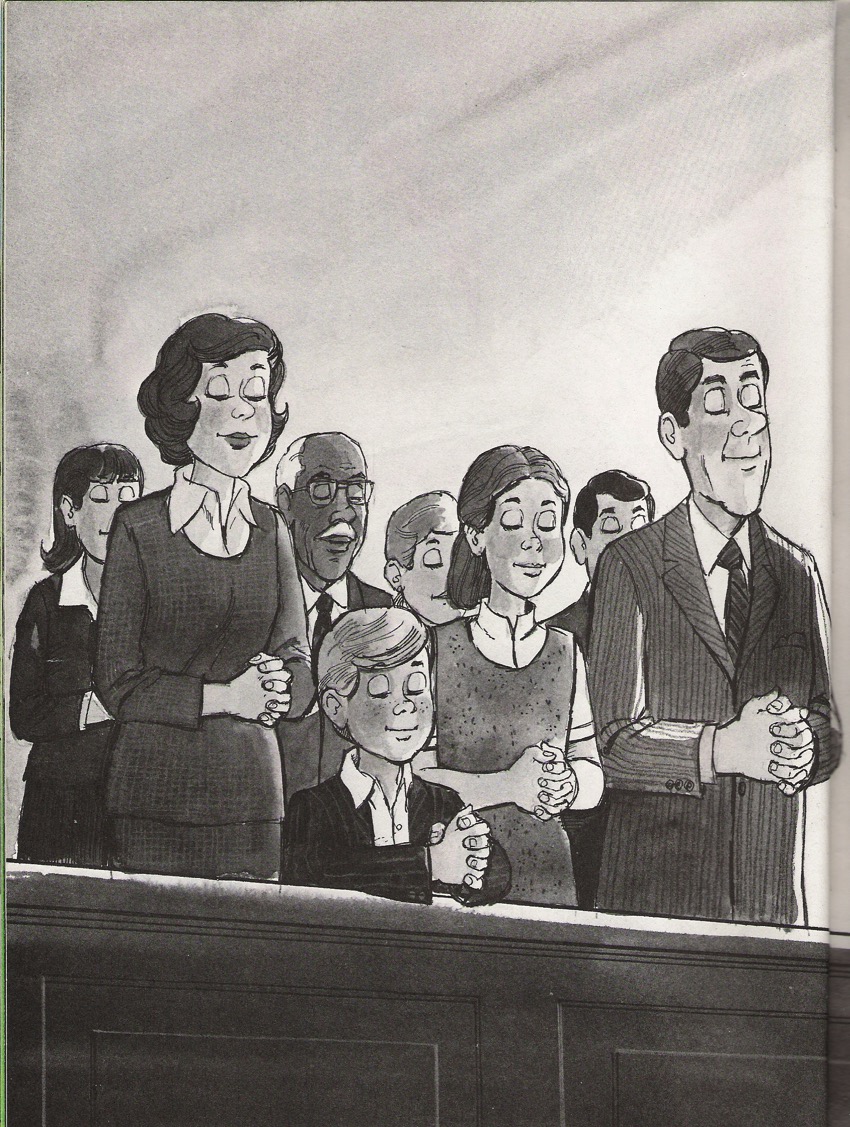 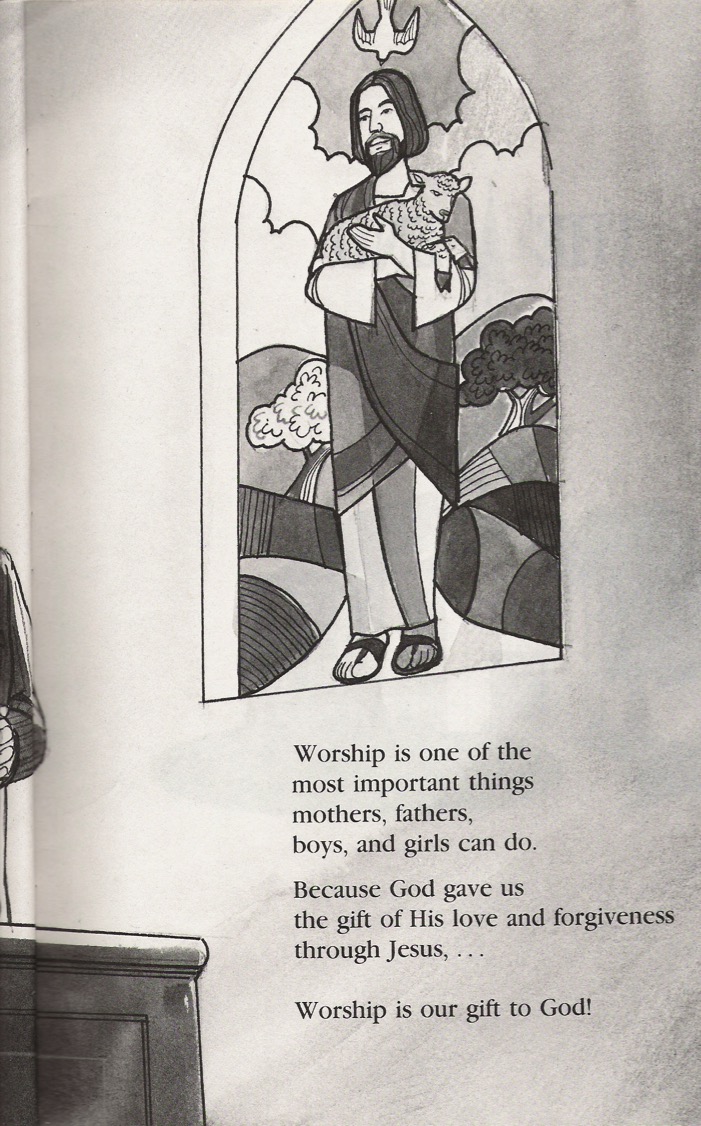 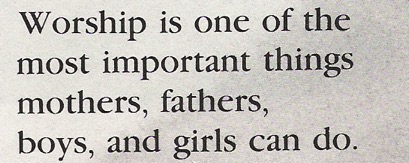 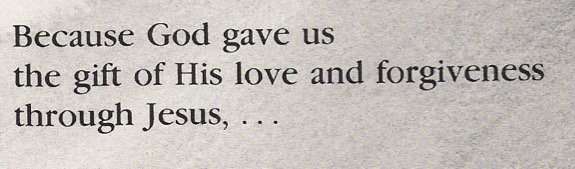 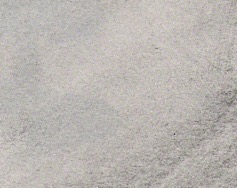 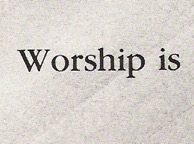 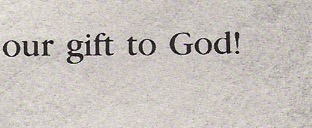 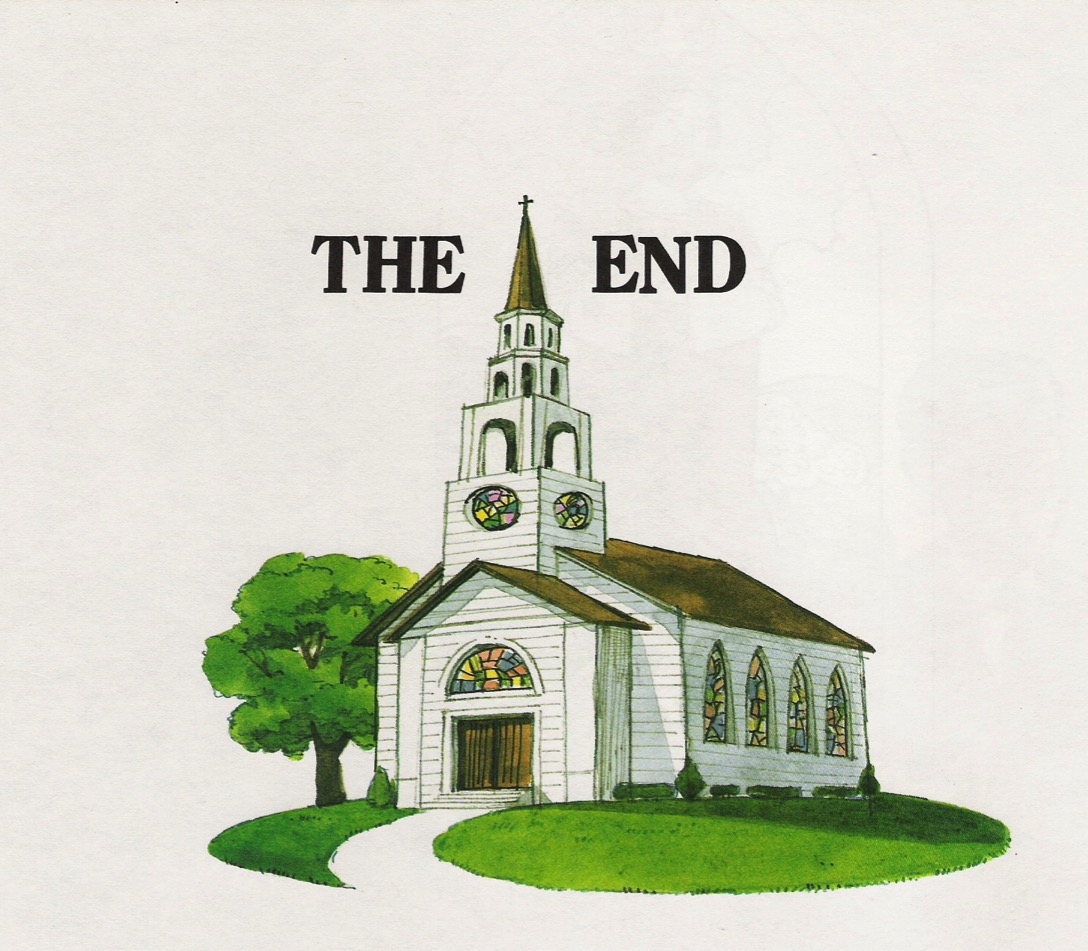 Black
Get this presentation for free!
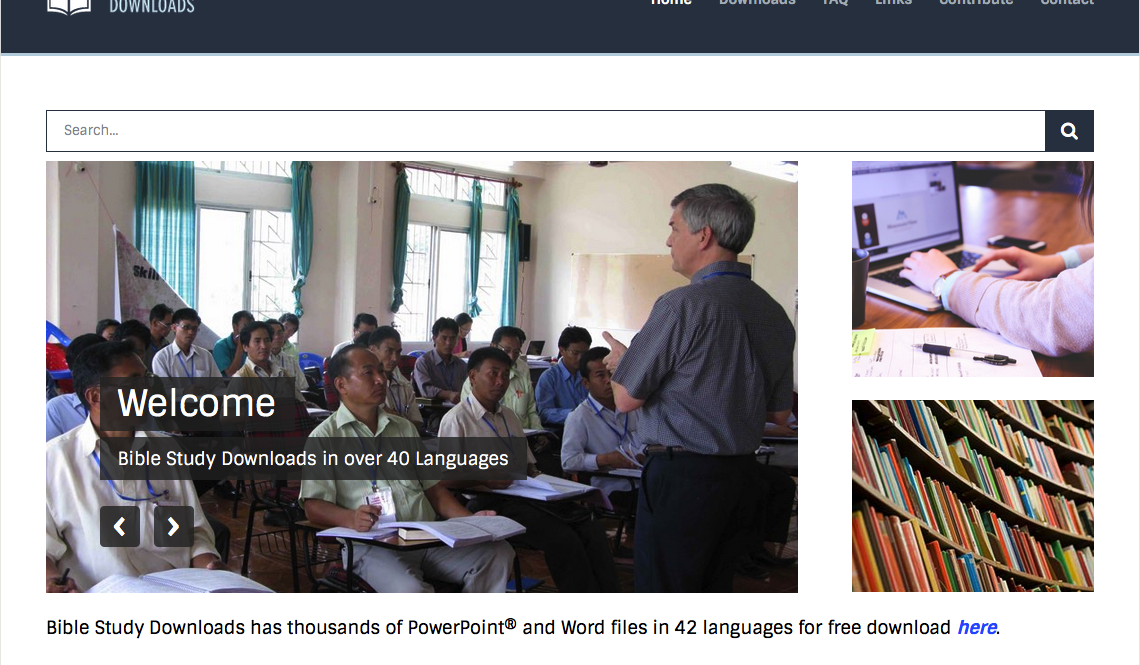 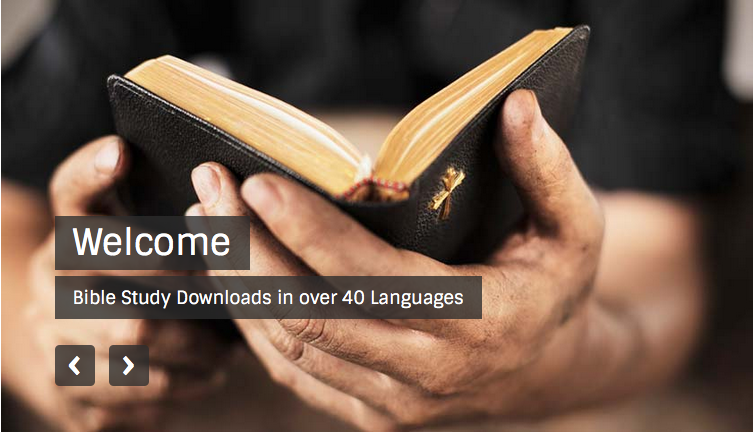 Worship link at BibleStudyDownloads.org
[Speaker Notes: The Bible…Basically (bb)]